4 RETENÇÃO DE ÁGUA NO SOLO
Lâmina de água  h

Profundidade efetiva do sistema radicular  z
Exemplo 1:

Qual a lâmina de água necessária  (responder em mm e m³ por ha) para elevar a umidade de um solo de 0,1 cm³/cm³ para 0,25 cm³/cm³, sendo a profundida de efetiva do sistema radicular de 20 cm?
Exemplo 2:

Qual a lâmina de água necessária  (responder em mm e m³ por ha) para elevar a umidade de um solo de 0,1 g/g para 0,25 g/g, sendo a profundida de efetiva do sistema radicular de 20 cm e ds = 1,4 g/cm³ ?
Exemplo 3:

Dados Ui = 14%; ds = 1,35 g/cm³ e z = 30 cm, qual a nova umidade após uma chuva de 35mm?
Exemplo 4:

Dados:
Ui = 11%; Uf desejada de 23%, ds = 1,35 g/cm³,  z = 50 cm e aspersores com intensidade de aplicação de 10 mm/h, 
Pede-se: qual o tempo para elevar a umidade do solo de Ui para Uf?
5 CONSTANTES DE UMIDADE DO SOLO
5.1 Capacidade de campo (cc)

Máxima capacidade de água que o solo é capaz de reter após o excesso ter sido drenado

Varia com a textura do solo

Ideal determinar por camadas do solo
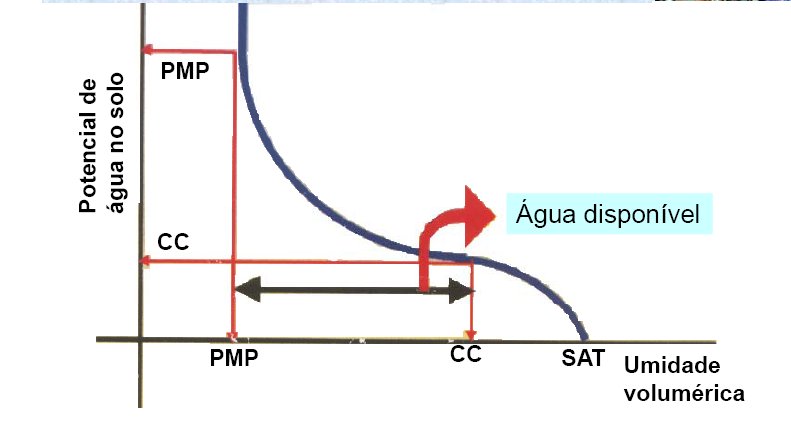 Determinação: Método de campo

Saturar área pré-definida até 1,5 m
Cobrir com plástico (evitar evaporação e chuvas)
Determinar a umidade do solo em intervalos de 12 horas
Quando o valor se apresentar constante em intervalo de 24 horas pode ser considerado a umidade de capacidade de campo

Solos argilosos normal 1 amostra 24 h
Solos arenosos normal 1 amostra 48 h
Determinação: Laboratório

Câmara  de Richards
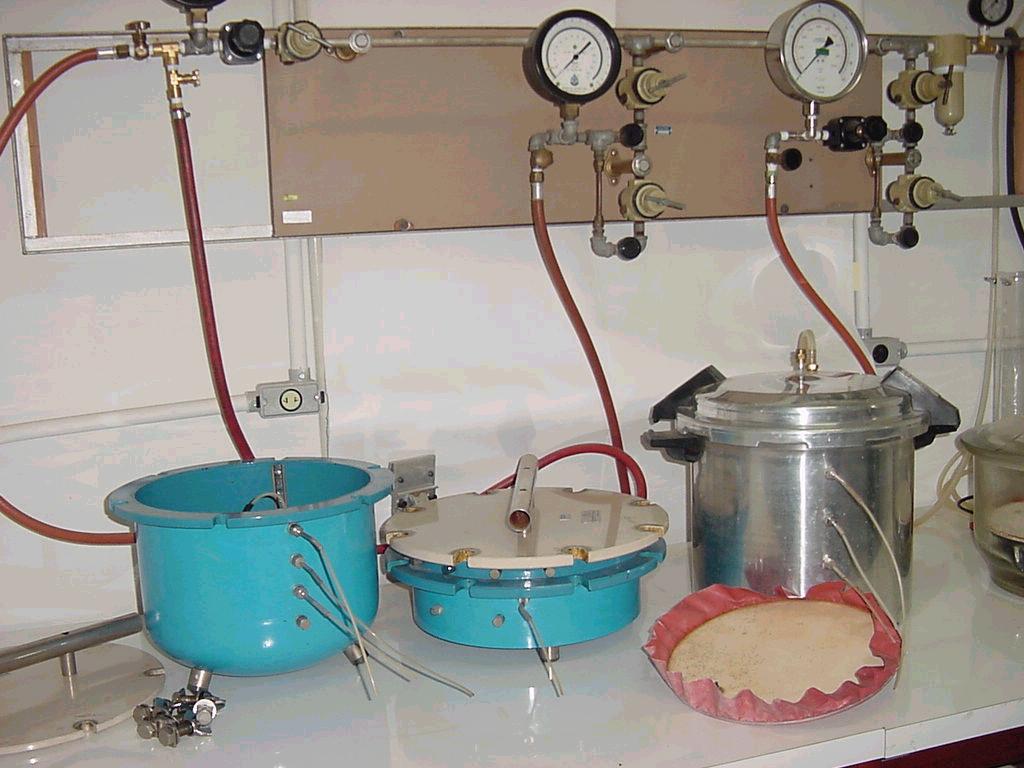 Determinação: Laboratório


Obtenção da curva de retenção ou curva característica do solo

Solos argilosos  0,33 atm

Solos arenosos  0,1 atm
5.2 Ponto de murcha permanente (pmp)

Limite mínimo de água armazenada no solo que pode ser utilizada pelas plantas.
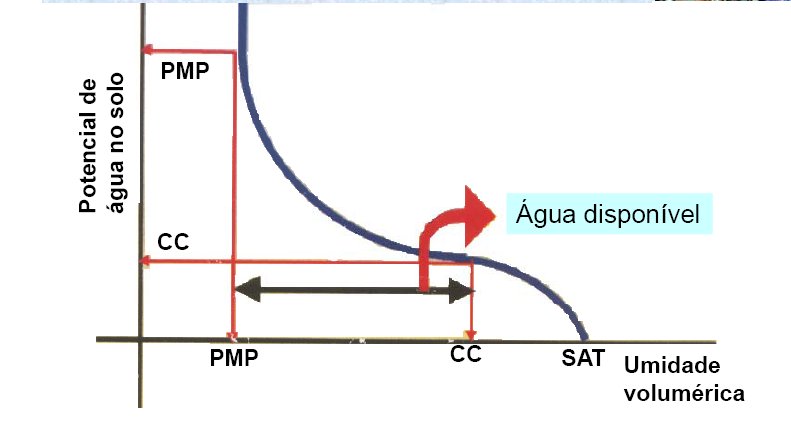 Determinação: Método do girassol

Conduzir a cultura até ter 3 pares de folhas
Cortar suprimento de água
Aguardar as folhas murcharem
Colocar a planta em câmara úmida e escura até que restabeleça a turgidez
Recolocar a planta em ambiente aberto até as folhas murcharem
Repetir o procedimento até que a planta não recupere a turgidez
Determinar a umidade do solo  pmp
Determinação: Laboratório

Considera-se a umidade instantânea do solo quando submetido à tensão de 15 atm
6 DISPONIBILIDADE DE ÁGUA PARA AS PLANTA
6.1 Disponibilidade total de água (DTA) ou Capacidade de água disponível (CAD)
6.2 Disponibilidade real de água (DRA) ou Capacidade real de água (CRA)
- Fator f: Fator de disponibilidade  ou de esgotamento de água disponível.
- Doorenbos e Kassan (1979) sugerem valores de f em função do grupo ao qual pertence a cultura e da evapotranspiração máxima diária.

Grupo 1: cebola, pimenta, batata, alho, folhosas;
Grupo 2: banana, repolho, uva, tomate, ervilha;
Grupo 3: alfafa, feijão, cítricas, amendoim, abacaxi, girassol, melancia e trigo;
Grupo 4: algodão, milho, azeitona, sorgo, cana-de-açúcar, soja, e fumo.
Israelsen & Hansen (1965)
Exemplo 5:

Uma propriedade A apresenta para a banana um fator f de 0,47 e outra propriedade B apresenta também para a banana um fator f de 0,35. Qual a Etm para as duas propriedades?
Exemplo 6:

Considerando as seguintes condições: Cana-de-açúcar; z = 0,5 m; ETm = 4mm/dia; Ucc de 22%; Upmp de 11% e ds = 1,3 g/cm³.

Pede-se:
a) DTA		b) DRA		c) TR máximo
d) Umidade crítica que se deve proceder a irrigação
Para entregar:

Tem-se 2 propriedades: A e B. A Etm de A é de 2mm/dia e em B é de 6mm/dia. O solo e a cultura nas duas propriedades são iguais e com as seguintes características: cebola com z de 30 cm;  Ucc de 22%; Upmp de 11% e ds = 1,3 g/cm³.

Pede-se para CADA propriedade:
a) DTA		b) DRA		c) TR máximo
d) Umidade crítica que se deve proceder a irrigação